Learning to Detect Human-Object Interactions with Knowledge
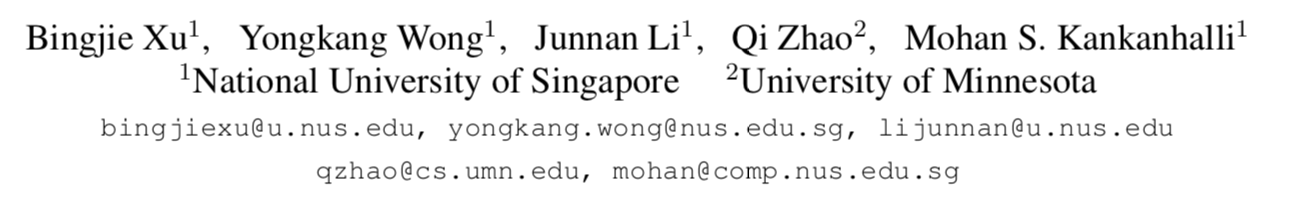 Motivation
In HOI detection task, the label space is often large and intrinsically having long-tail distribution issue.

Verbs and objects in HOIs share certain characteristics across various types of scenes.
Contributions
Construct a knowledge graph to model the dependencies of the verbs and object categories.

offer a new perspective into HOI detection with multi-modal embeddings 

Achieve improved performance on two benchmarks
Method
Framework
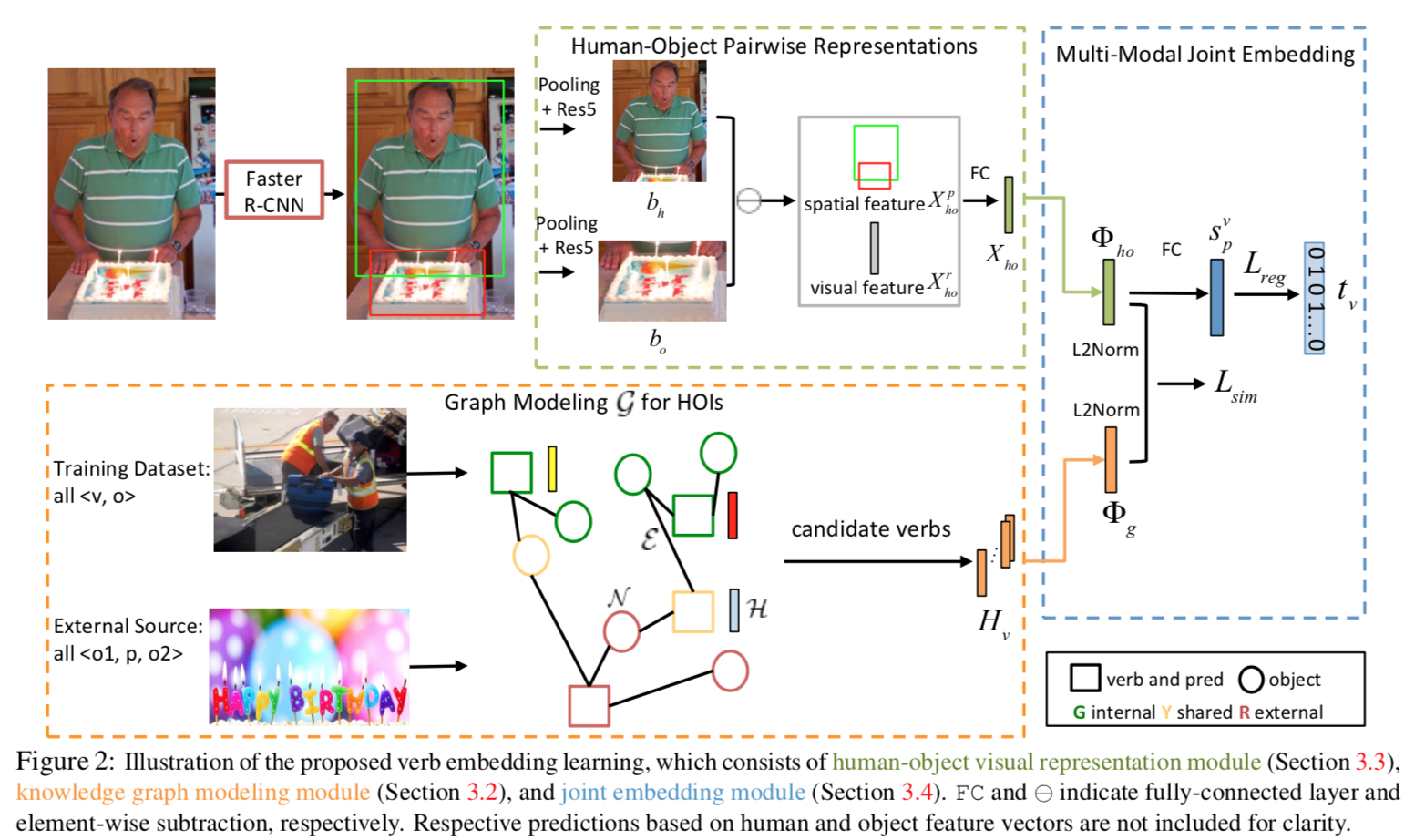 Method
Graph Modeling for HOIs 
Graph architecture:
Node: Verb word embedding or Object word embedding.
Edge: connects a valid pair of verb and object category according to the ⟨verb, object⟩ annotations from training dataset, and ⟨object1, predicate, object2⟩ triplets from general visual relationships dataset.
Adjacency Matrix: initialized with binary values defining the connections (or disconnections) of nodes. 
GCN Operation
Traditional GCN:
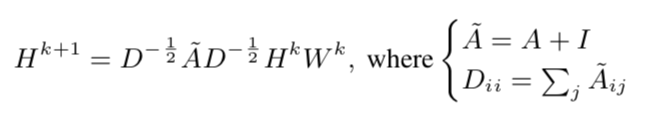 Method
Visual Representation
Same as previous works:
Appearance Feature: ROI Feature.
Spatial Feature: Relative Location Encoding:
Fused Feature:
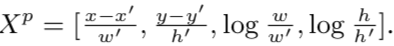 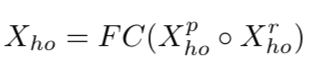 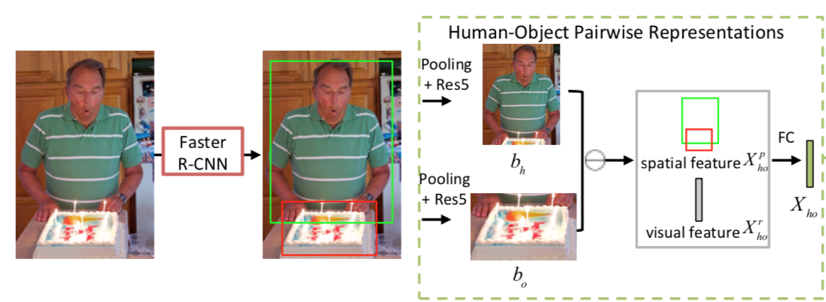 Method
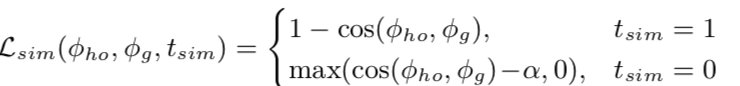 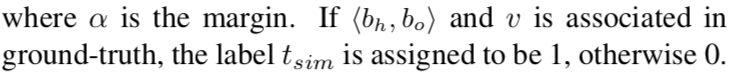 Inference
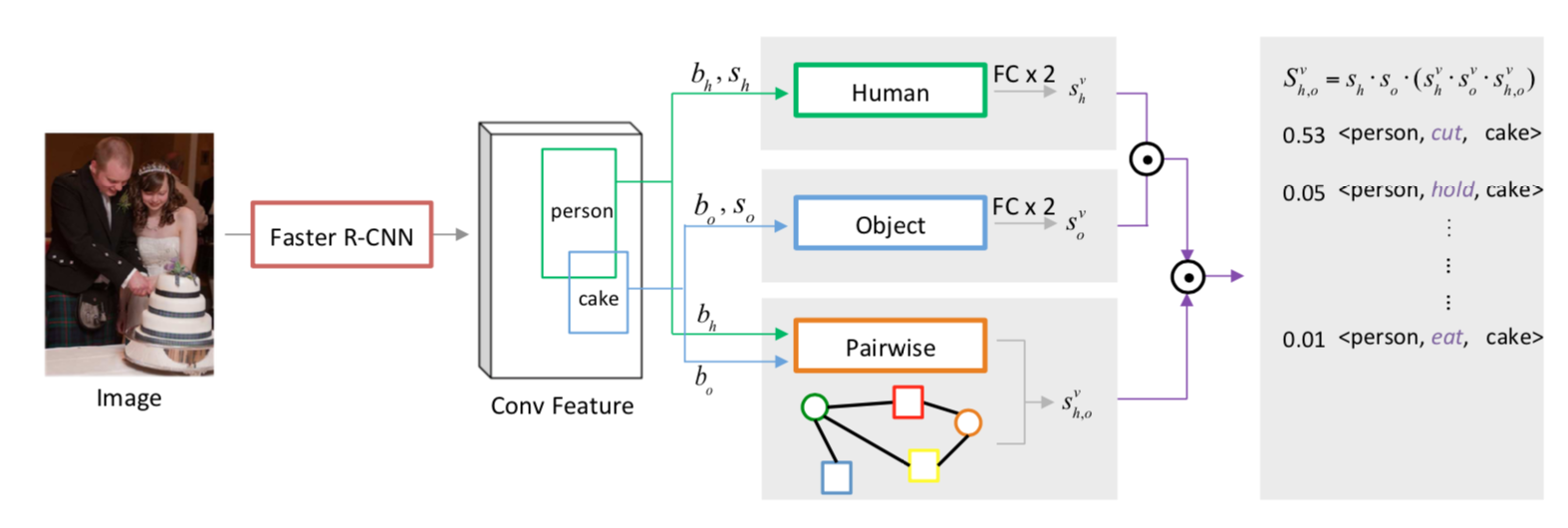 Experiments
HICO-DET
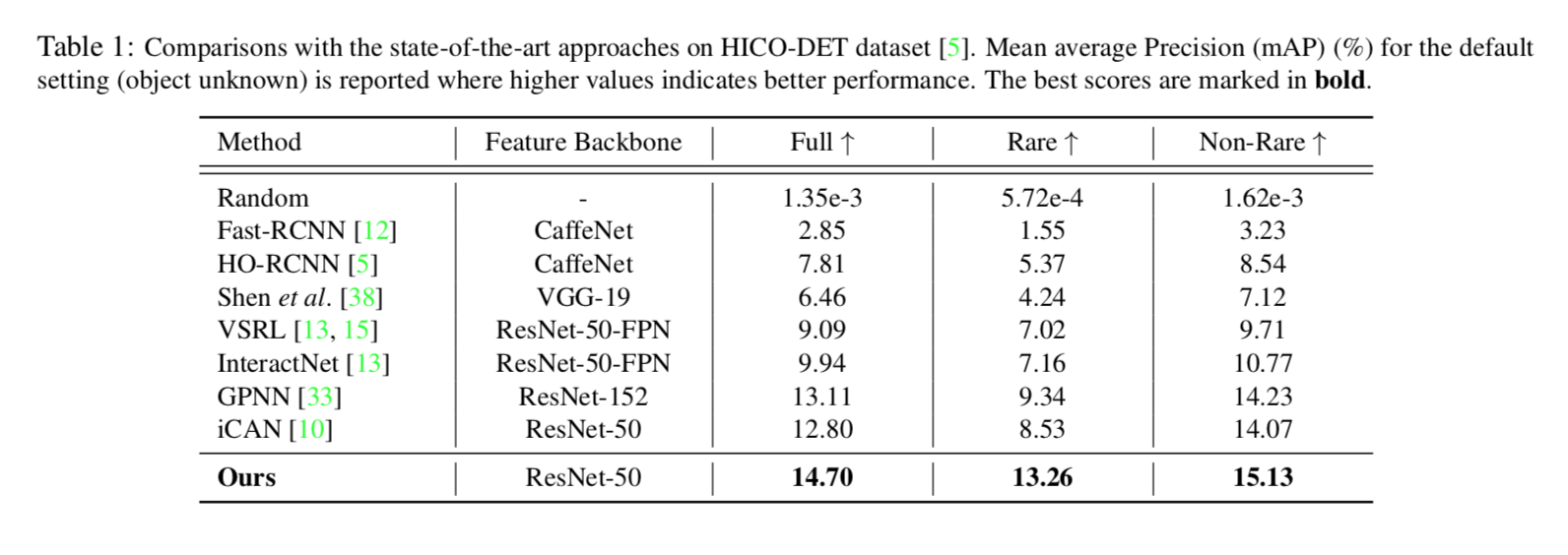 Experiments
Ablation Study
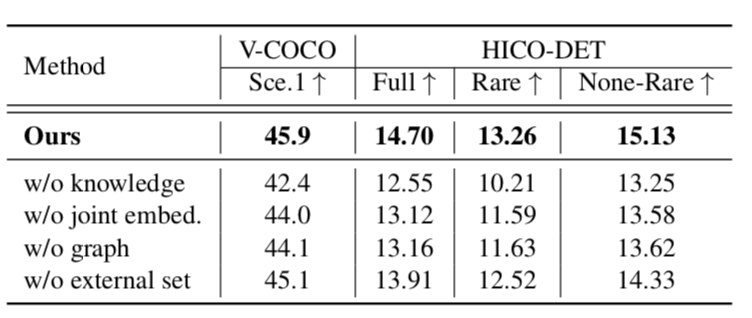